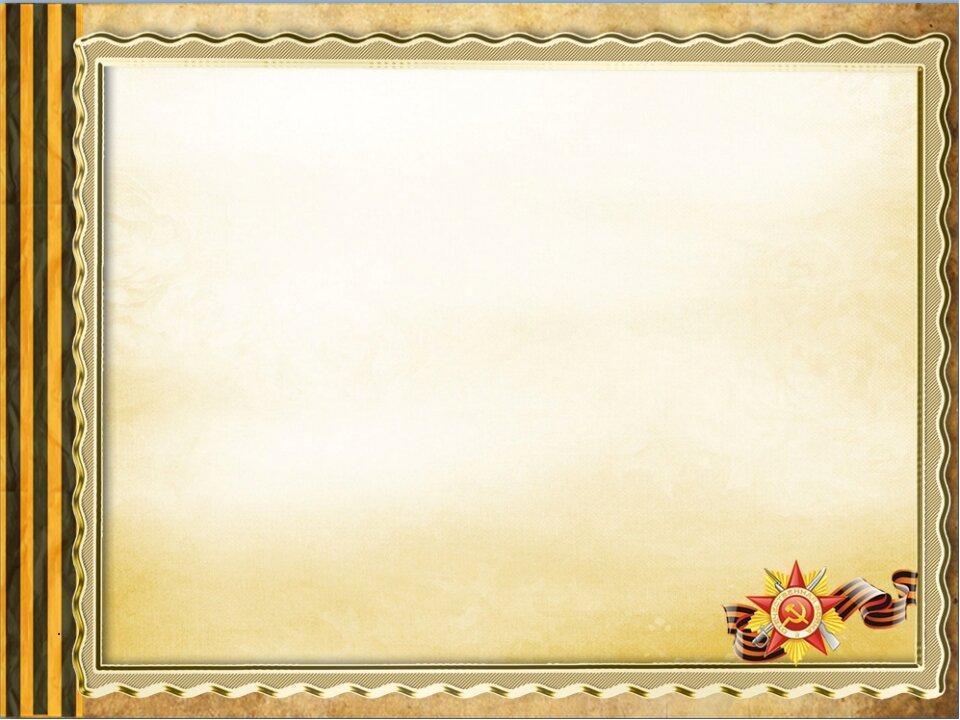 Семейный альбом
Юность, опаленная войной...
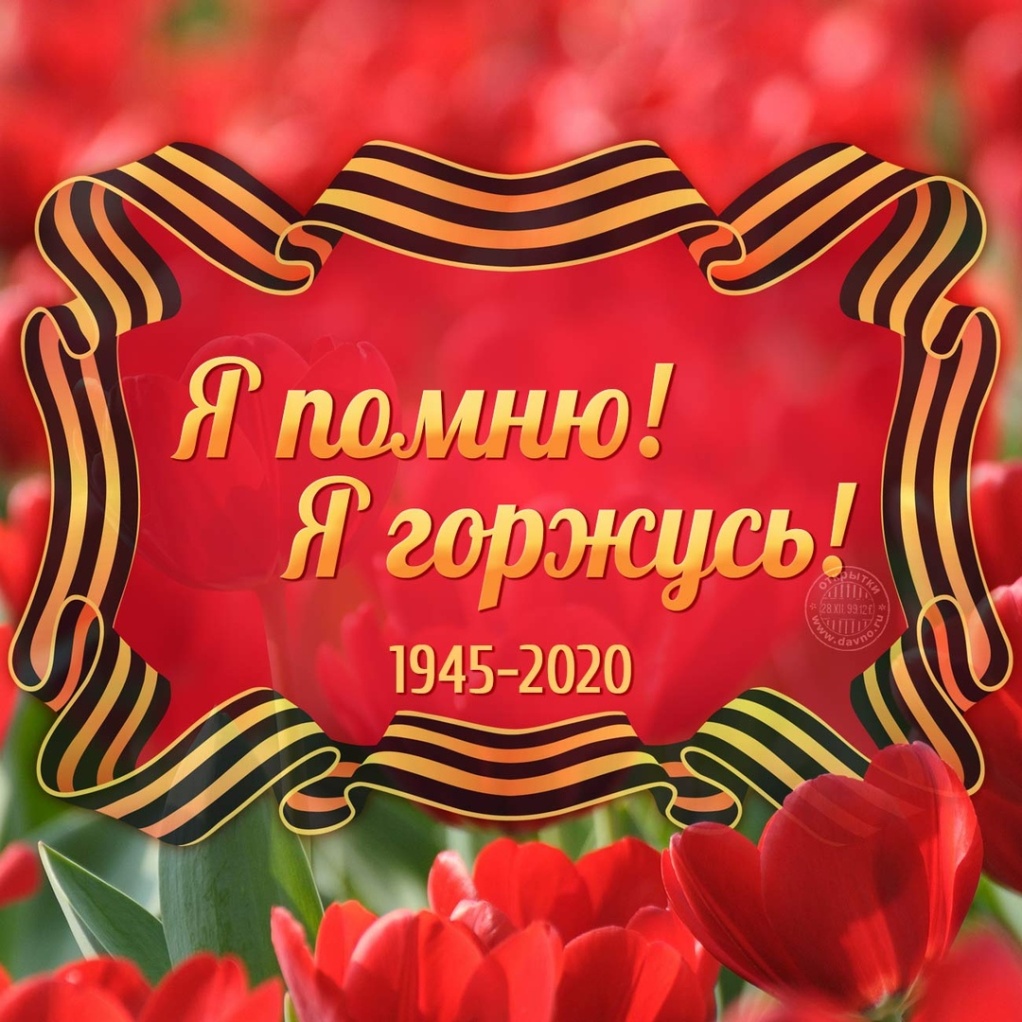 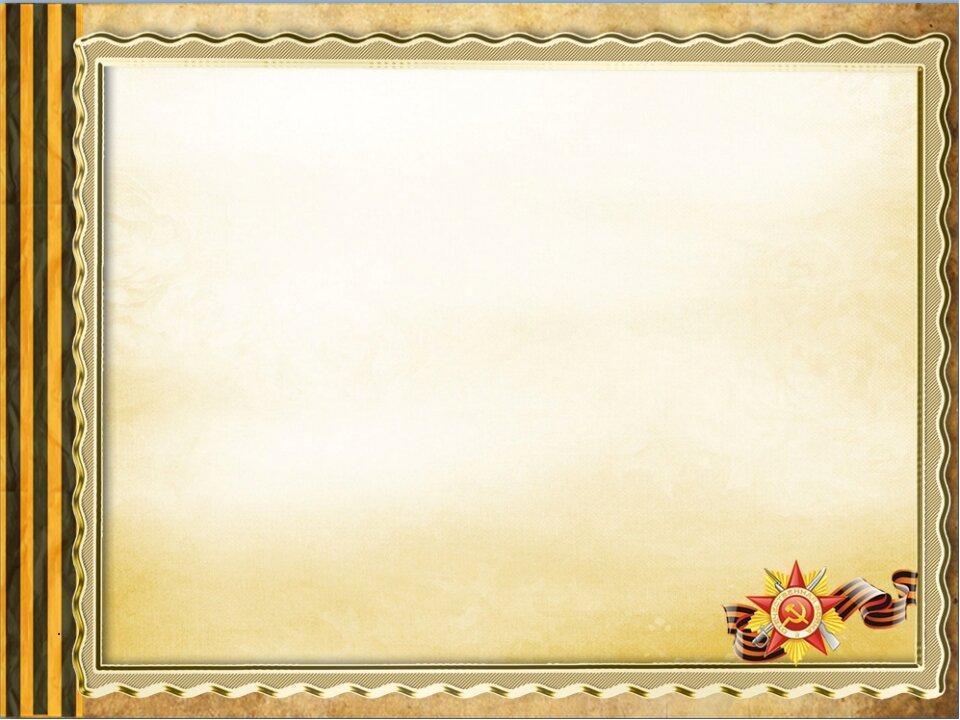 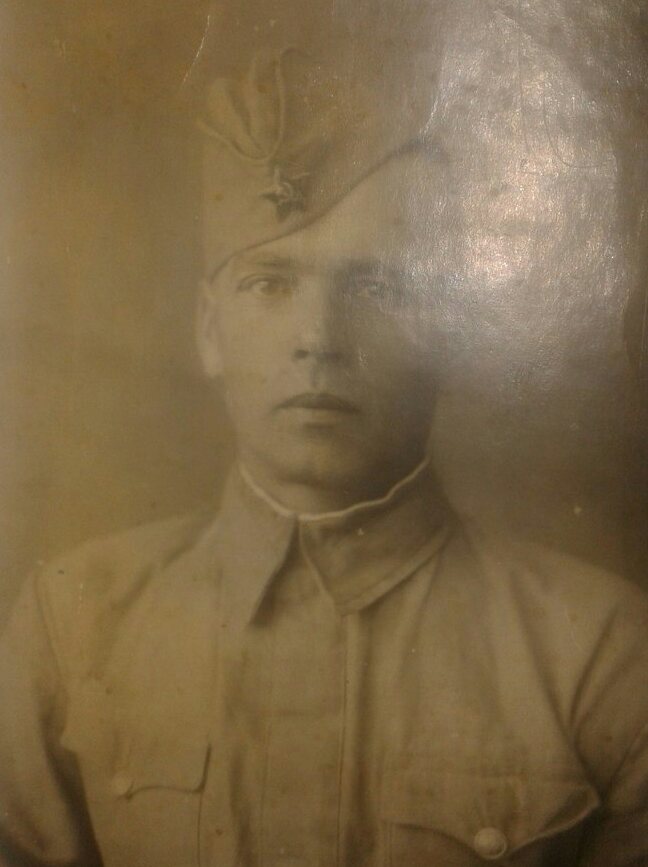 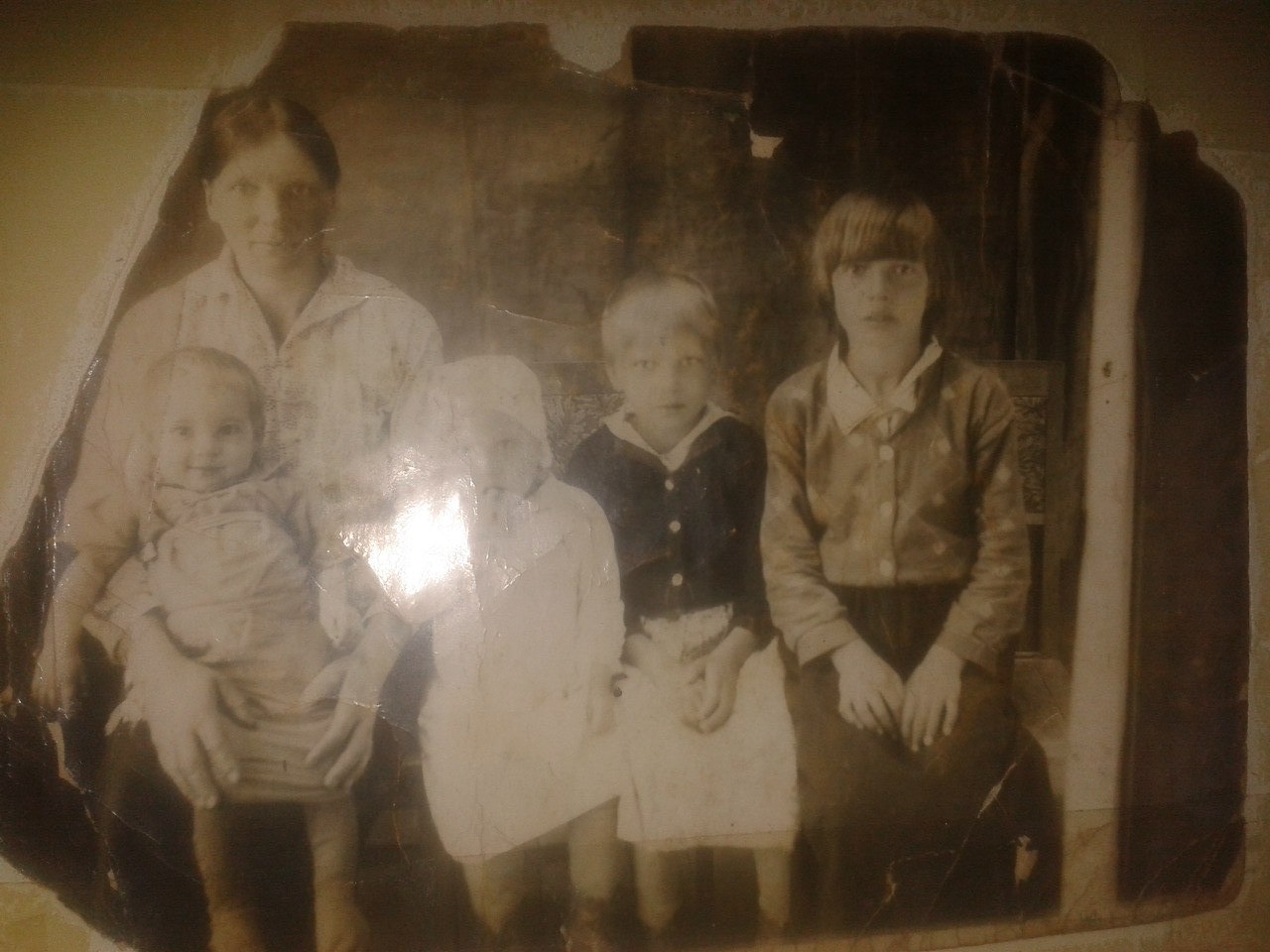 Обухов Иван Михайлович                         Обухова Федосья Ивановна
  19.11.1901 – 11.03.1967                              04.06.1905 - 1985 
(муж)                                                                 (жена)
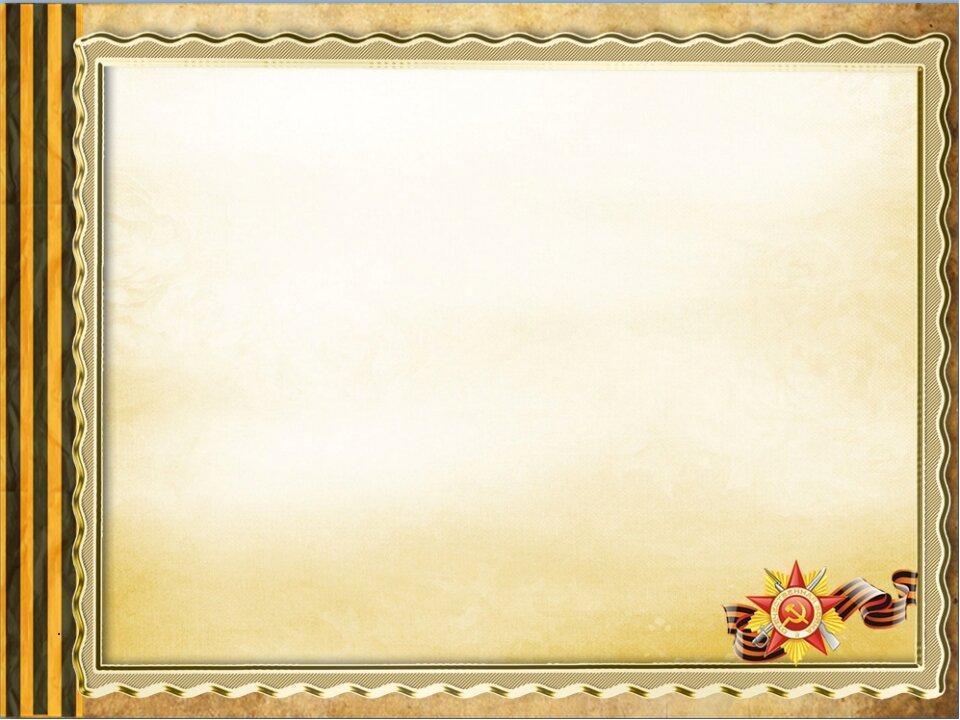 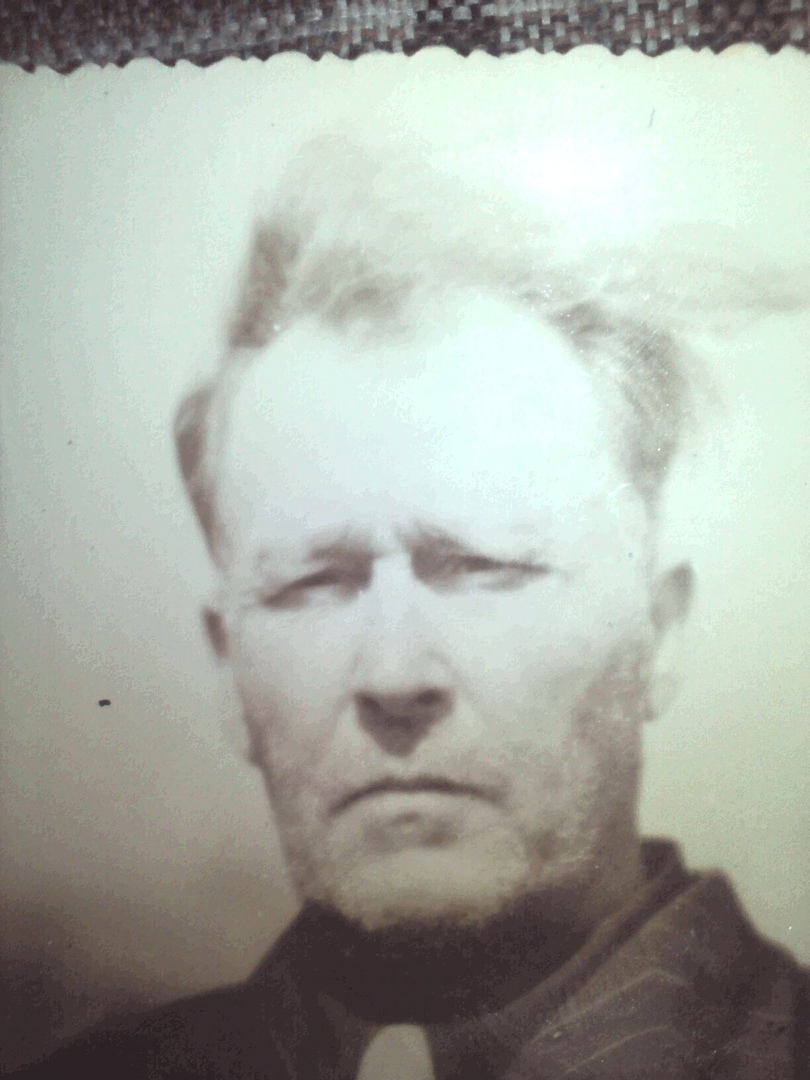 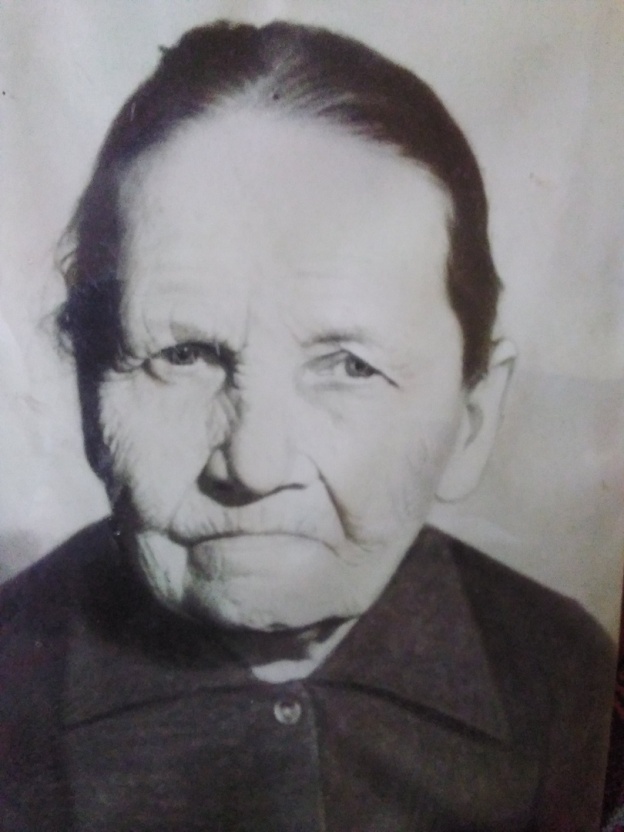 Тютиков Федор Фотеевич 
             1897 – 1963 (муж)Воевал, был ранен в ногу ( ногу ампутировали), в 1942 году комиссовали, был награжден орденом Отечественной войны. Вернувшись домой работал в колхозе.
Тютикова Матрона Самсоновна 
                    1905 – 1983 (жена)Воспитала 8 детей, имеет медаль "Мать- героиня"
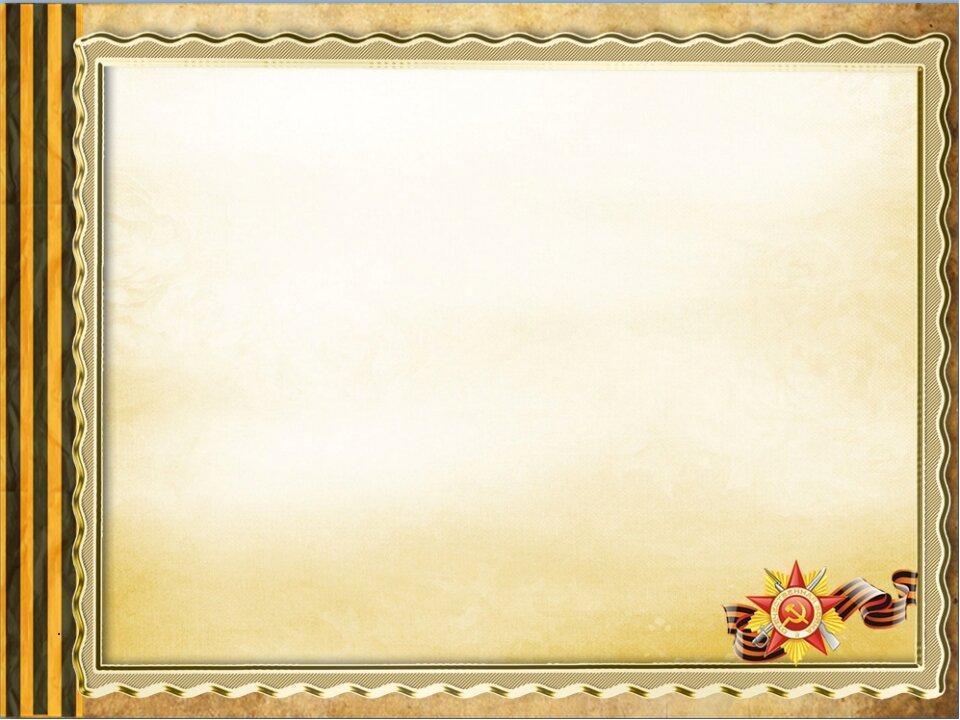 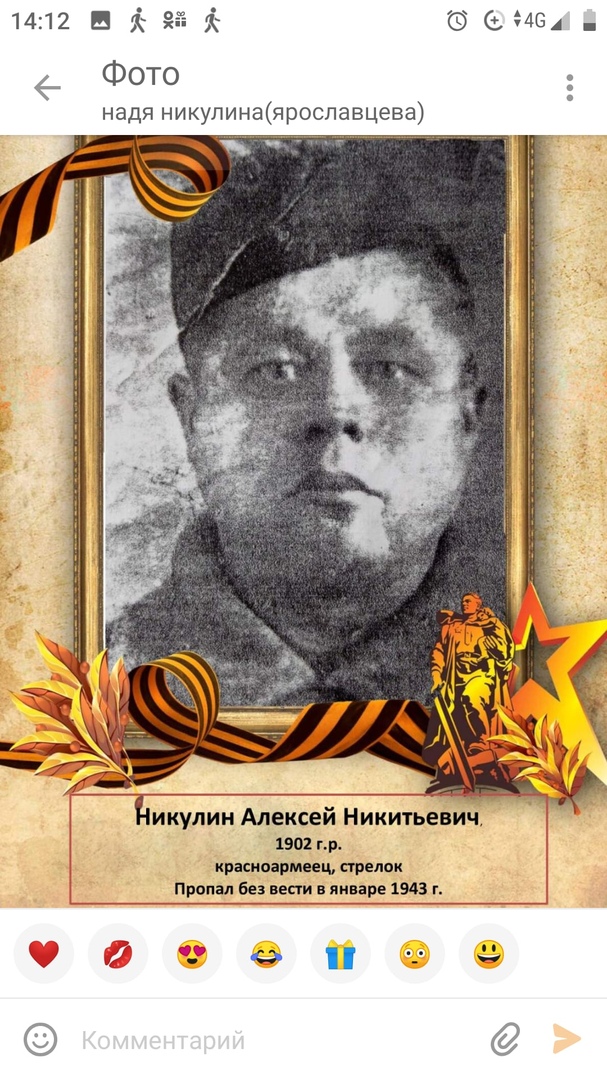 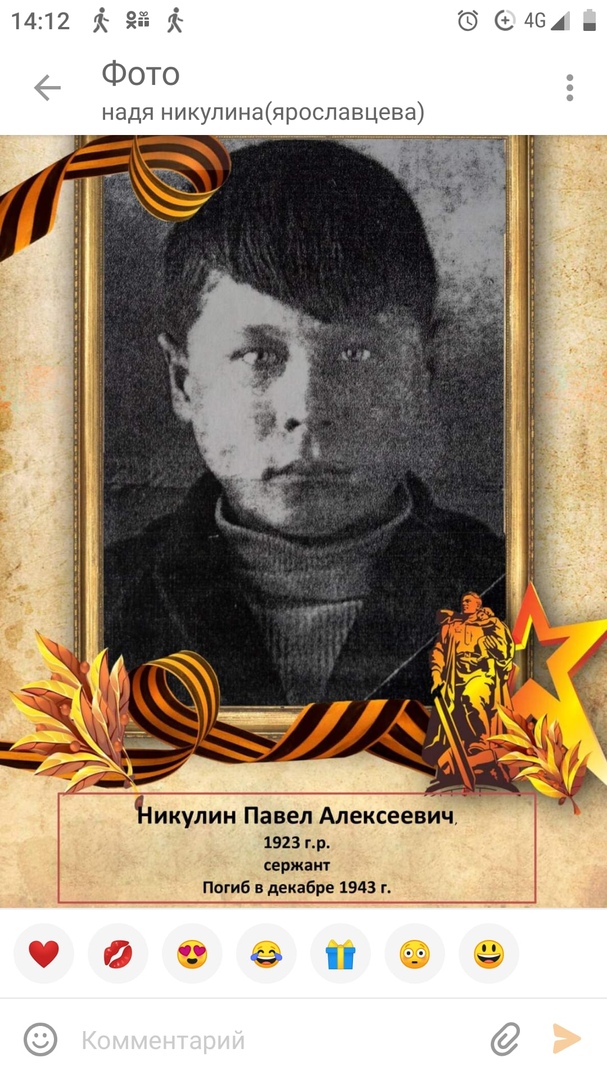 отец                         сын
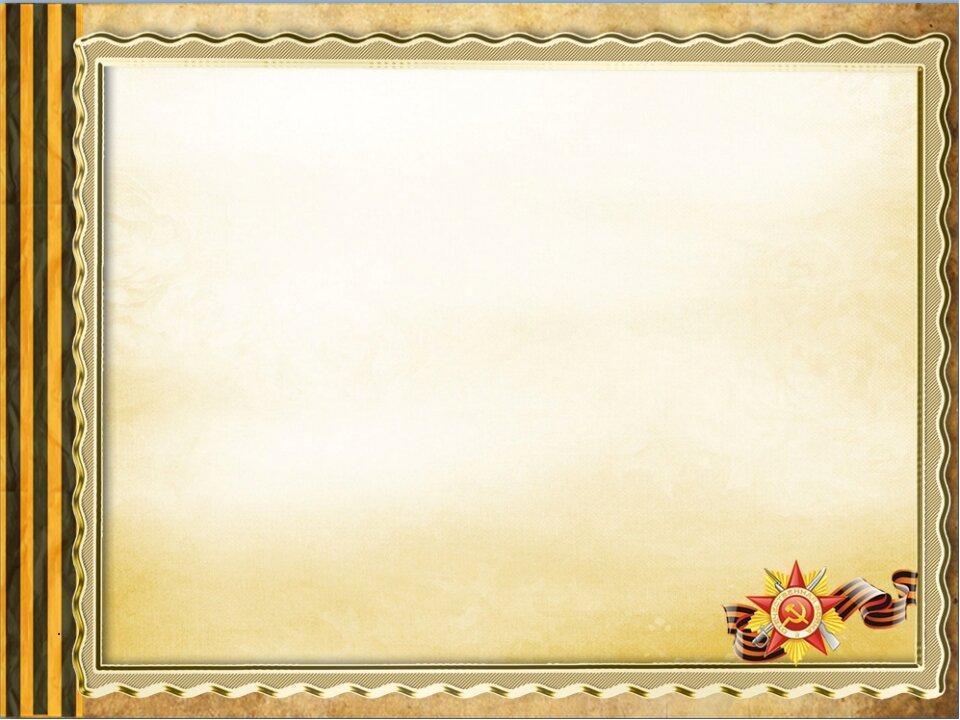 Никто не забыт, 
ничто не забыто…
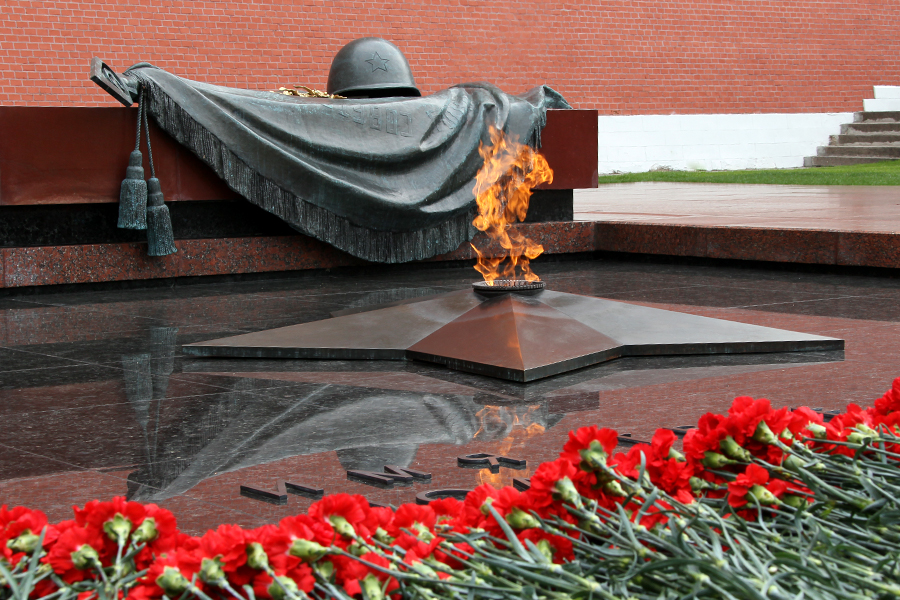